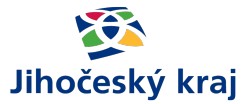 Přijímací řízení pro školní rok 2024/2025
Mgr. Pavel Klíma, náměstek hejtmana pro školství
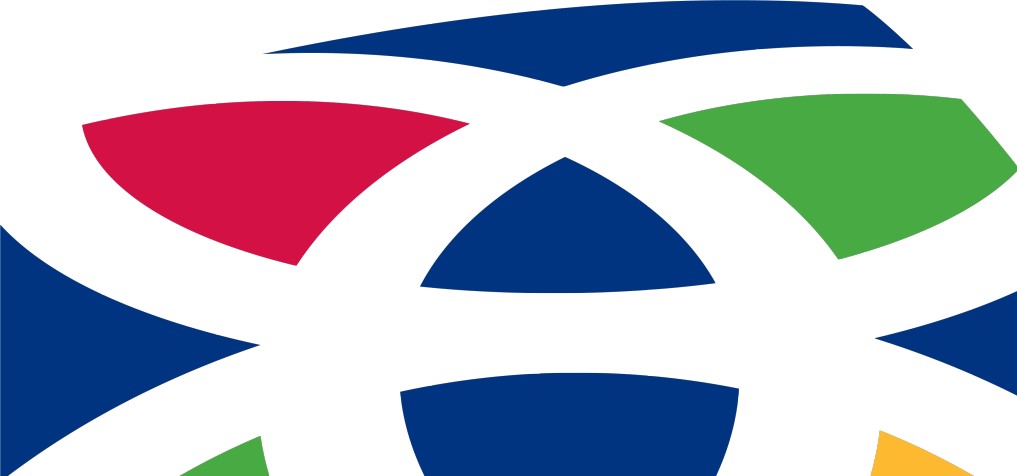 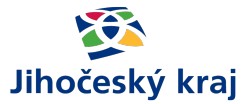 Přijímací řízení pro školní rok 2024/2025
Proč změna?

Rok 2023 odhalil 2 nedostatky, na kterých se shodly kraje s MŠMT:

nedostatečné kapacity SŠ na některých územích,
příčinou chaosu je zastaralý papírový způsob zápisových lístků spojený s desetidenní lhůtou umístění žáka na SŠ, (problém v celé ČR, příklady máme i na jihu), proto elektronizace.
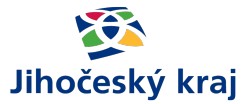 Přijímací řízení pro školní rok 2024/2025
3 přihlášky
.. a není to málo, Antone Pavloviči?

Počet 3: Kompromis, který se vyhodnotí v červnu 2024.
Elektronicky !!!
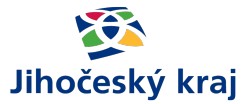 Přijímací řízení pro školní rok 2024/2025
Prioritizace 3 oborů

je předpoklad rapidního snížení odvolání ke KÚ, 
     v JČK v roce 2023 jich bylo cca 400 !!!
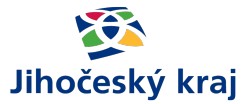 Přijímací řízení pro školní rok 2024/2025
STOP
zápisovým lístkům
… končí doba papírová

Zrychlení procesu, ukončení nedůstojného přebíhání rodičů mezi školami,
odpadá nejistota rodičů, žáků i ředitelů škol.
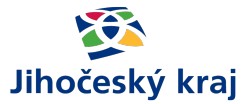 Přijímací řízení pro školní rok 2024/2025
Stihne se to?

Legislativně: Návrh zákona již leží ve Sněmovně s kladným vyjádřením vlády, existuje dohoda všech parlamentních stran, že jej schválíme ve zrychleném režimu.

Technicky: Ředitel Cermatu se zaručil za úspěšné zvládnutí.
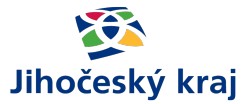 Přijímací řízení pro školní rok 2024/2025
Chcete být v obraze
(nejen v Jihočeském kraji)?

Sledujte JIHOSKOP
JIHOčeský ŠKOLský Portál
www.jihoskop.cz
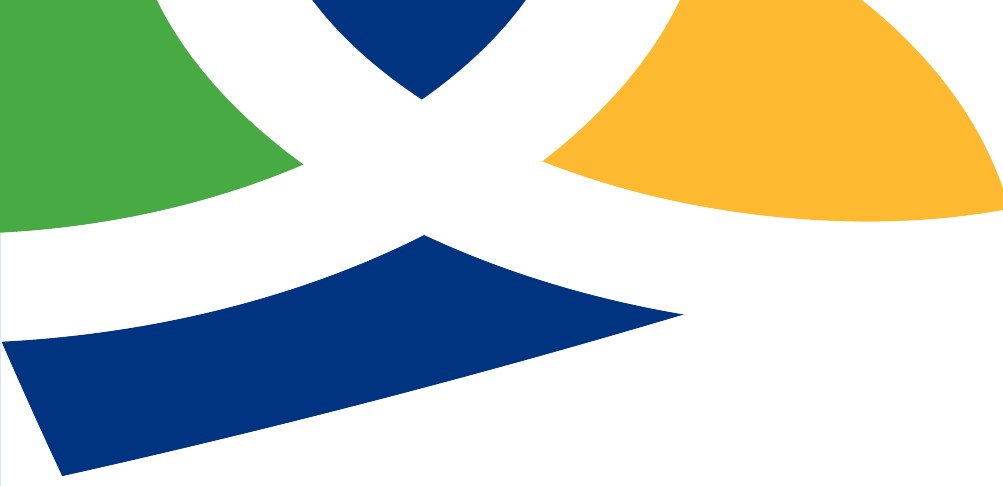 Děkuji za pozornost